Knowledge Organiser – Ladders
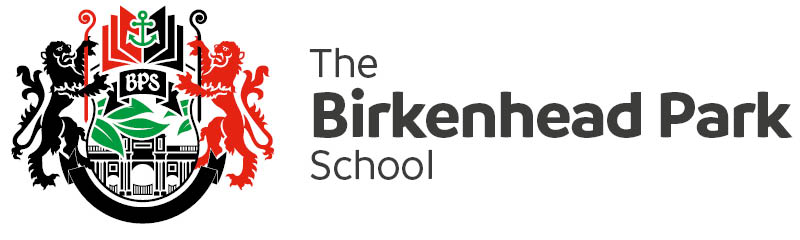 Main tasks and assessment points
Title page : Carnival Masks Create a page with lettering and imagery. APP1 


Research page 1: Carnival Research   All research pages need:
Title, background, relevant information, pictures, sketches and a personal comment. A.O.1
 Research page 2 : Sea Life 8+sea life images, mind map on Seven Seas. A.O.2
Research page 3 : Watercolour techniques Samples of techniques with descriptions, sea life study, carnival study. A.O.2/3   S.A Sea Life sketch
Research page 4 : Experimentation with materials such as inks, pastels, printing. A.O.2
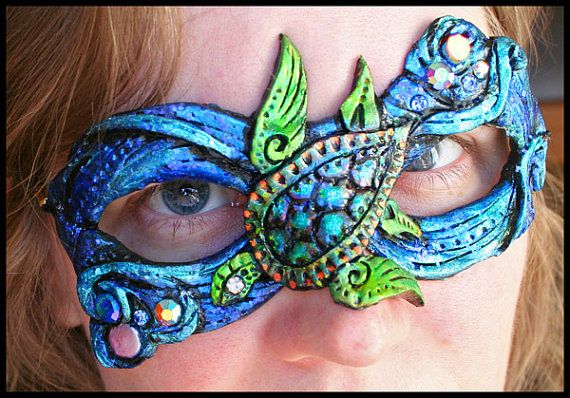 Key drawing terms/ information
Other key terms for this unit
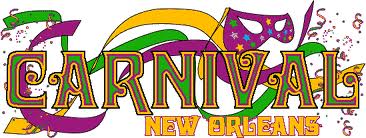 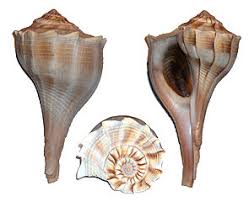 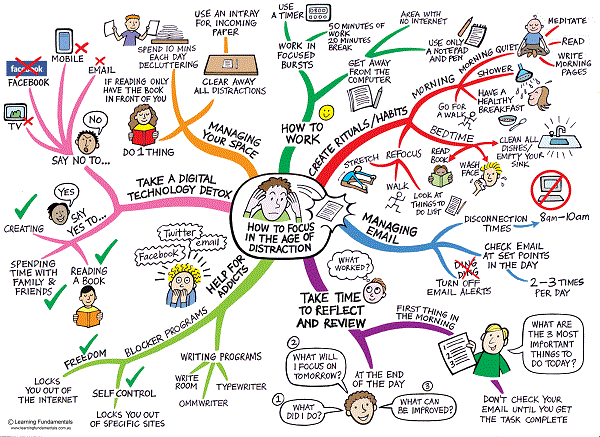 Careers include: Fashion Design, Set Design, T.V, movies, Special Effects for  films, Costume Designer, Sculptor, Ceramicist, 3D artist,